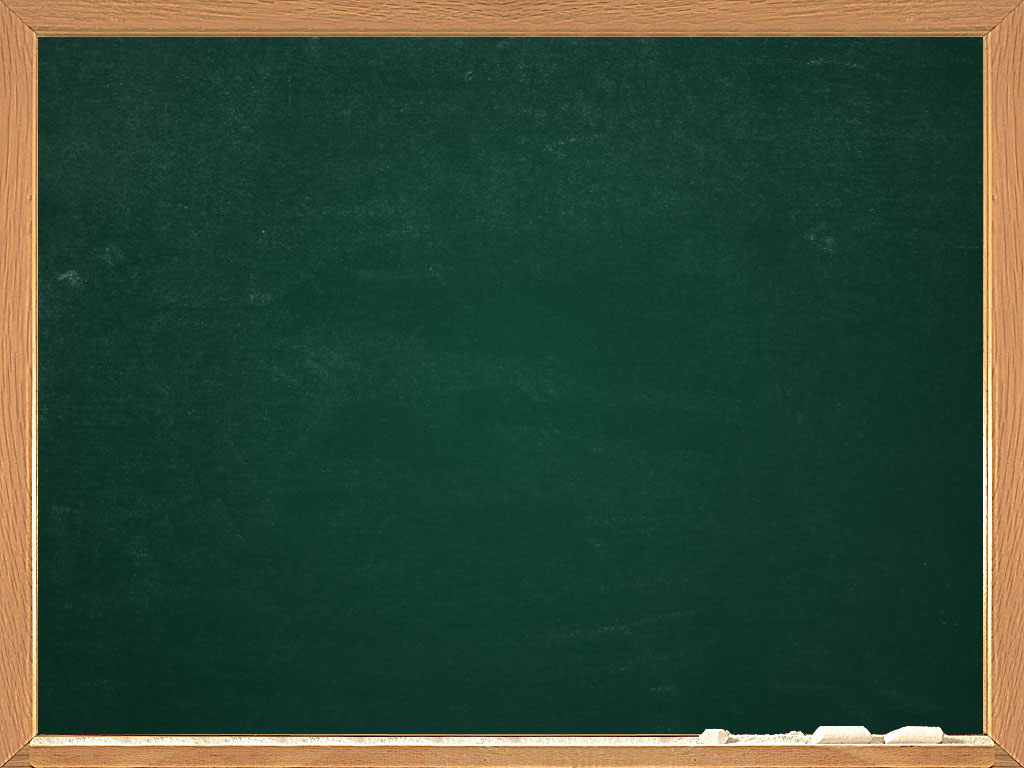 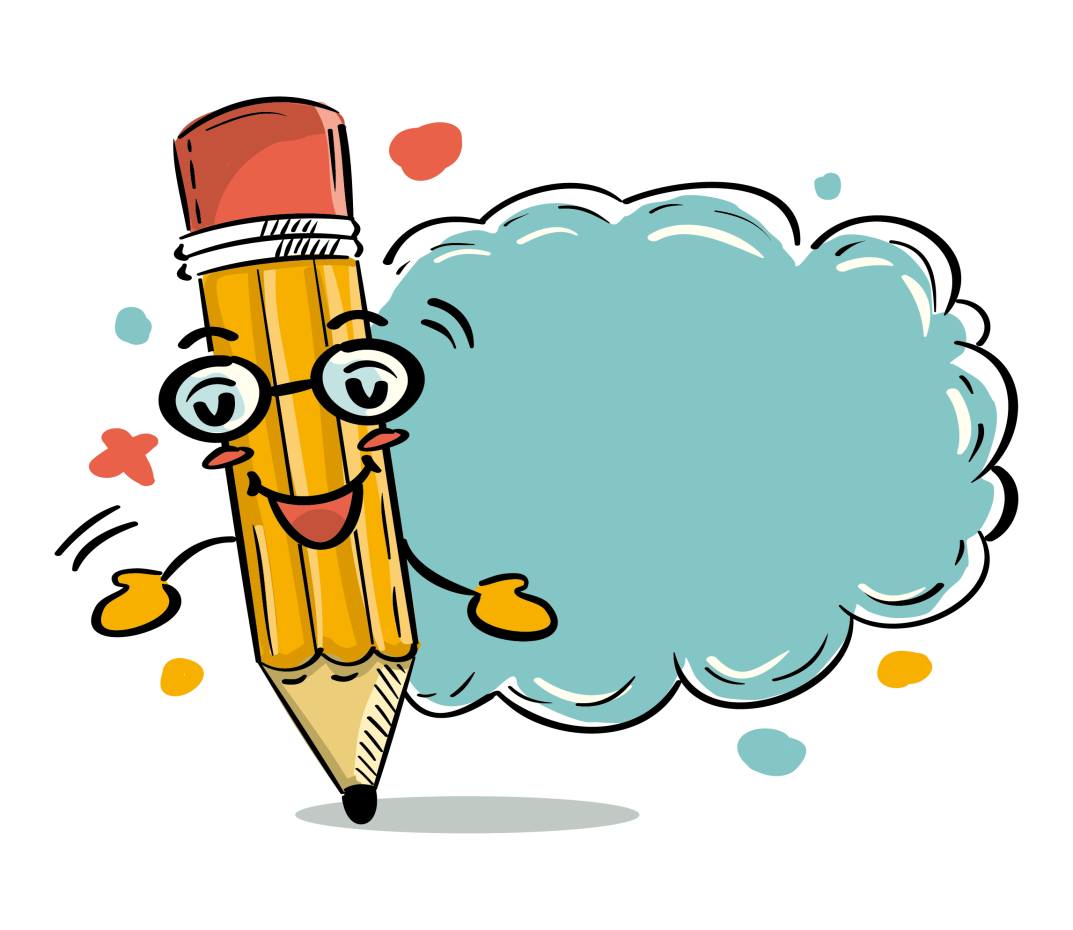 УЧИМО ЛАТИНИЦУ
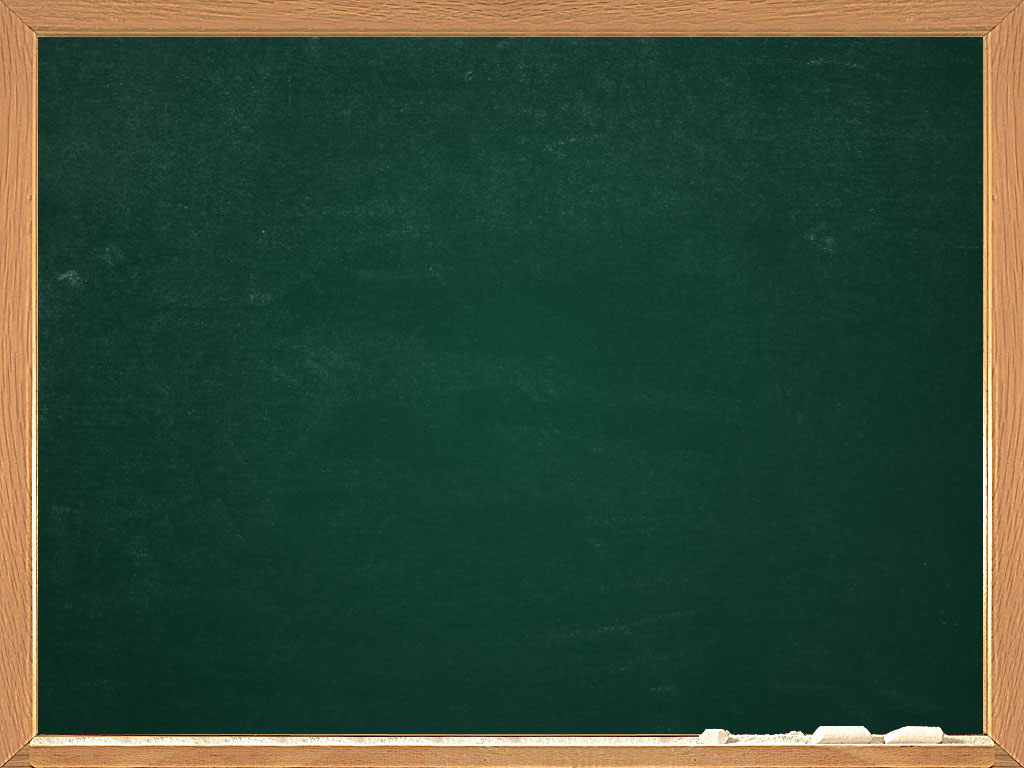 АБЕЦЕДА
Чему служе слова, питала је сова.
Слова служе да се ријечи здруже и да књиге разне не остану празне. 
Да по неком реду створе абецеду и да одмах запосле оловку и креду.
Аљоша Вучковић
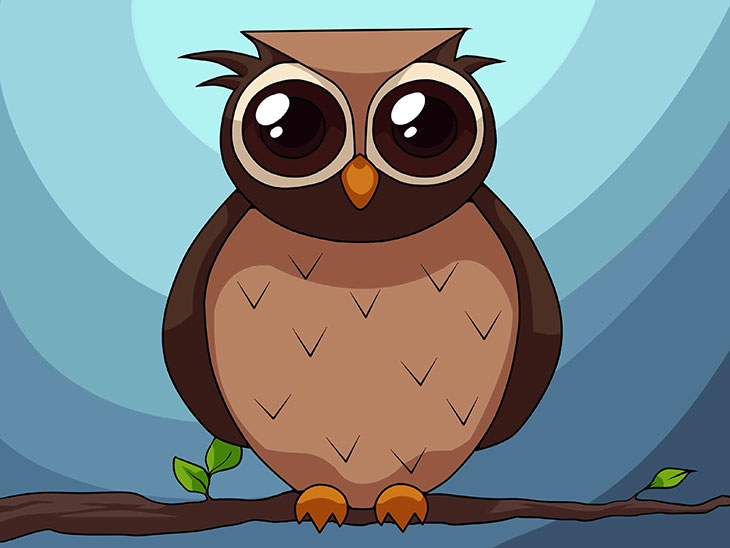 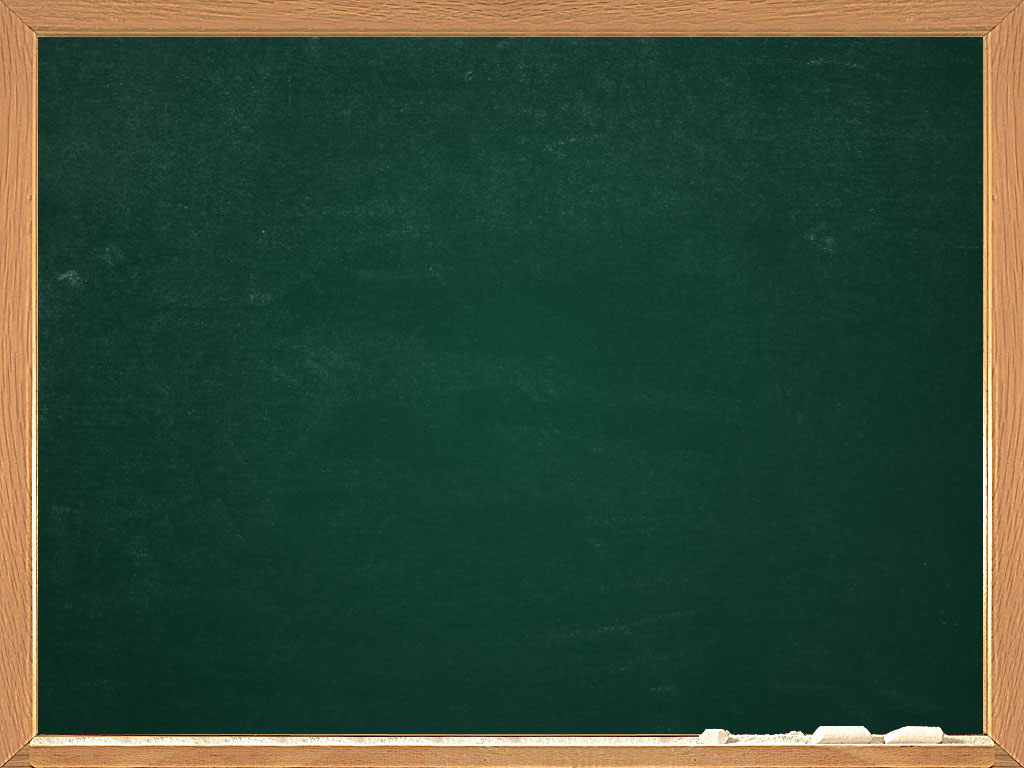 3
У српском књижевном језику у употреби су два писма: ћирилица и латиница.
Ред слова у латиници зове се абецеда.
Абецеда се састоји од 30 гласова и то од 27 посебних и 3 комбинована слова. Свако од њих представља по један глас.
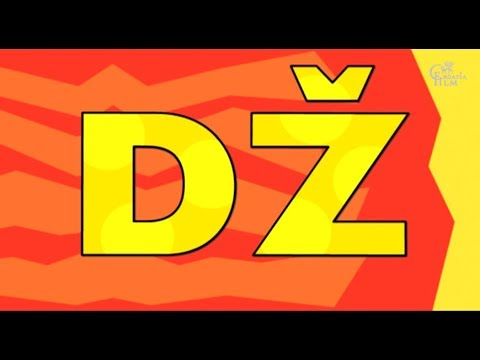 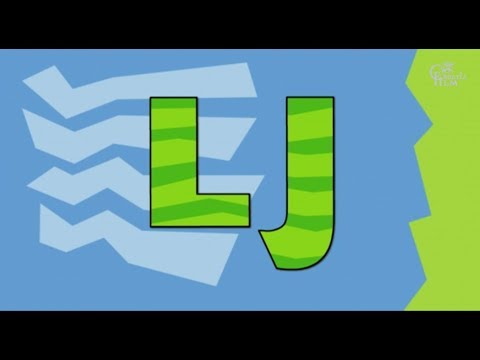 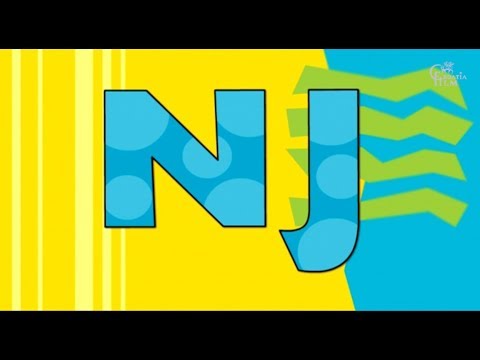 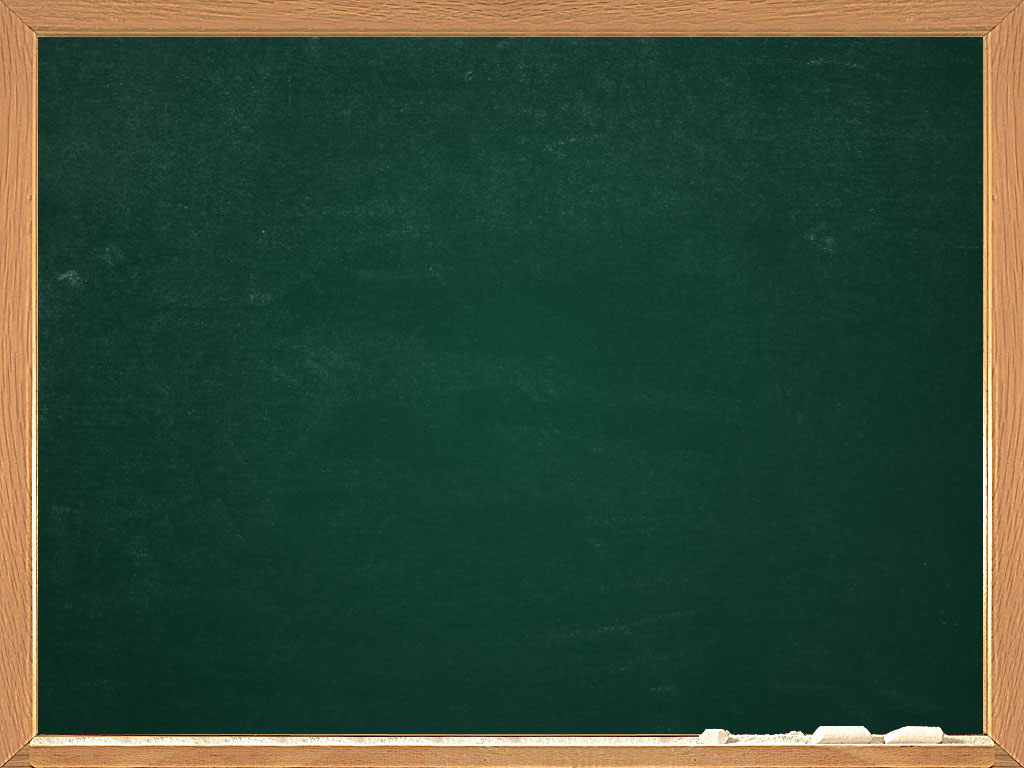 ДА ПОНОВИМО:
ЋИРИЛИЦА
В в, Ц ц, Ч ч, Ћ ћ
V v, C c, Č č, Ć ć
ЛАТИНИЦА
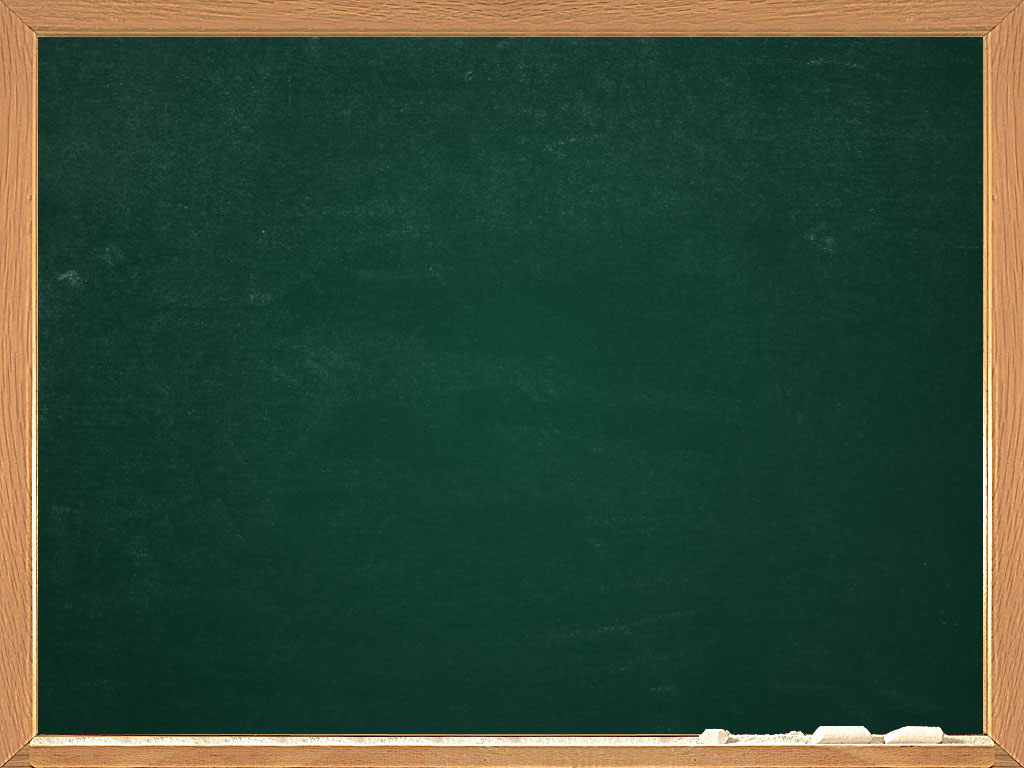 РИЈЕЧИ У КОЈИМА СЕ НАЛАЗЕ НАВЕДЕНА СЛОВА:
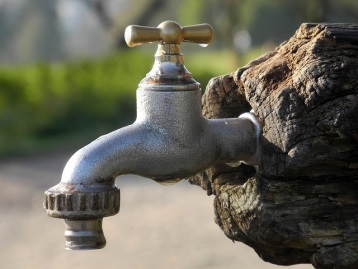 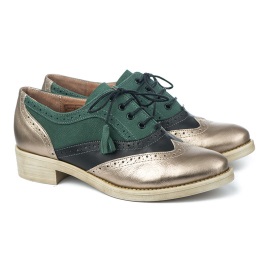 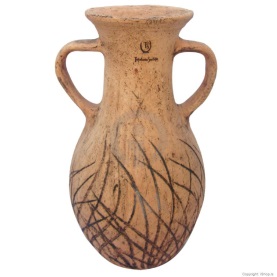 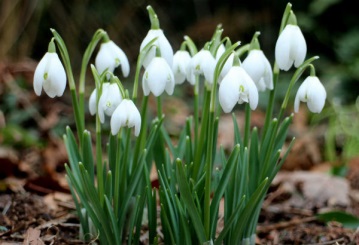 Cipele
Česma
Visibaba
Ćup
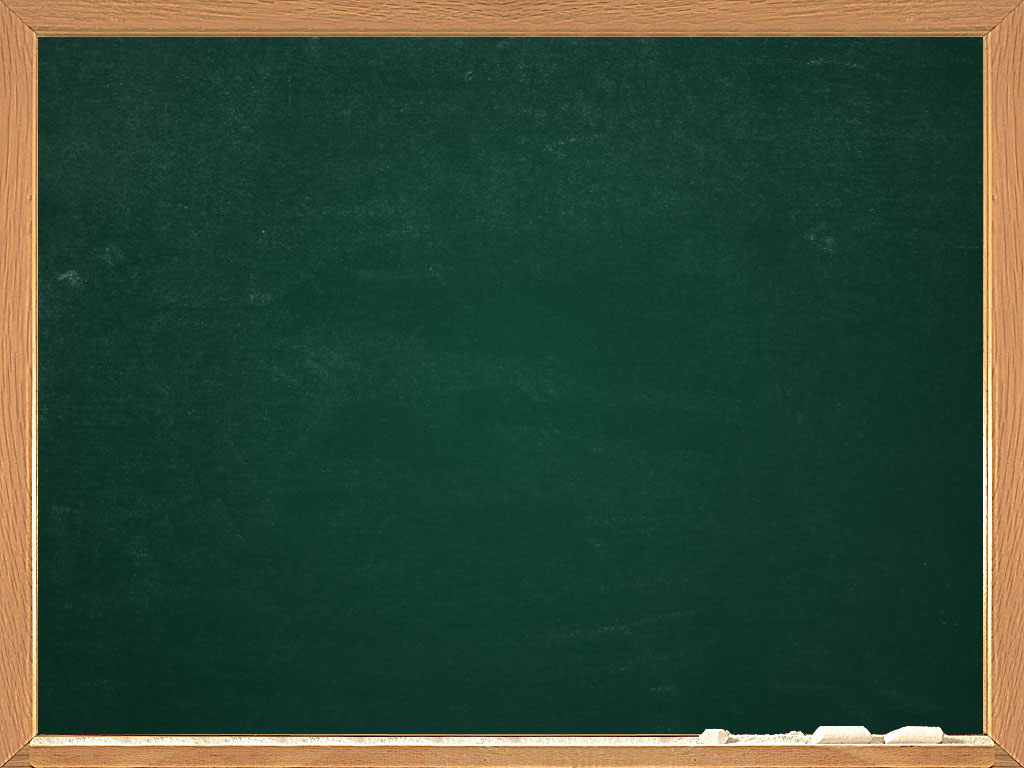 ДАНАС УЧИМО НОВУ ГРУПУ ШТАМПАНИХ СЛОВА ЛАТИНИЦЕ:
S s, Š š, Z z, Ž ž
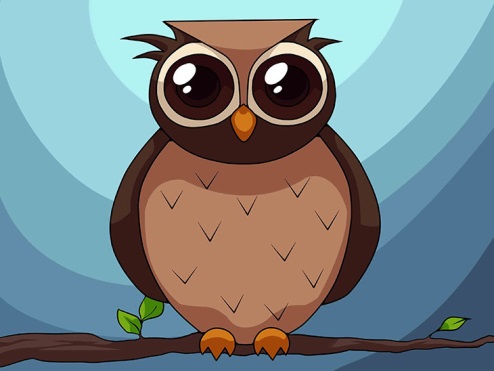 Слово С (S s)
S s
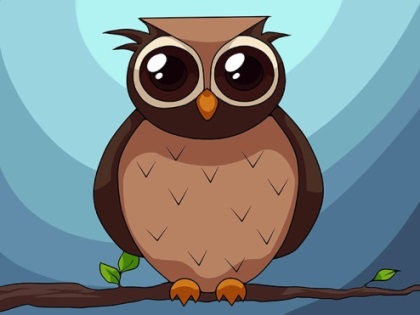 Пажљиво гледајте како се пише словo С 
 латинице.
Слово Ш (Š š)
Š š
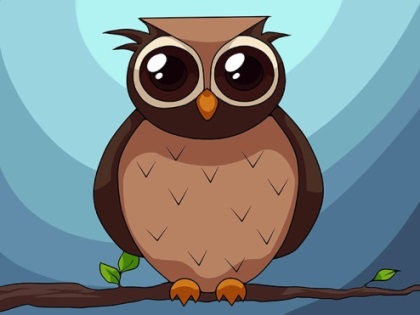 Пажљиво гледајте како се пише словo Ш  
 латинице.
Слово З (Z z)
Z z
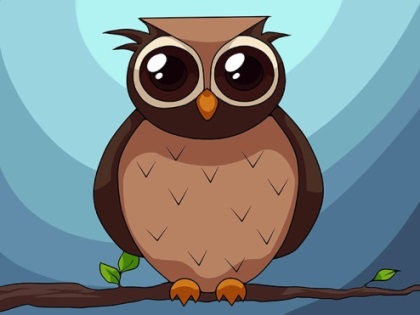 Пажљиво гледајте како се пише словo З  
 латинице.
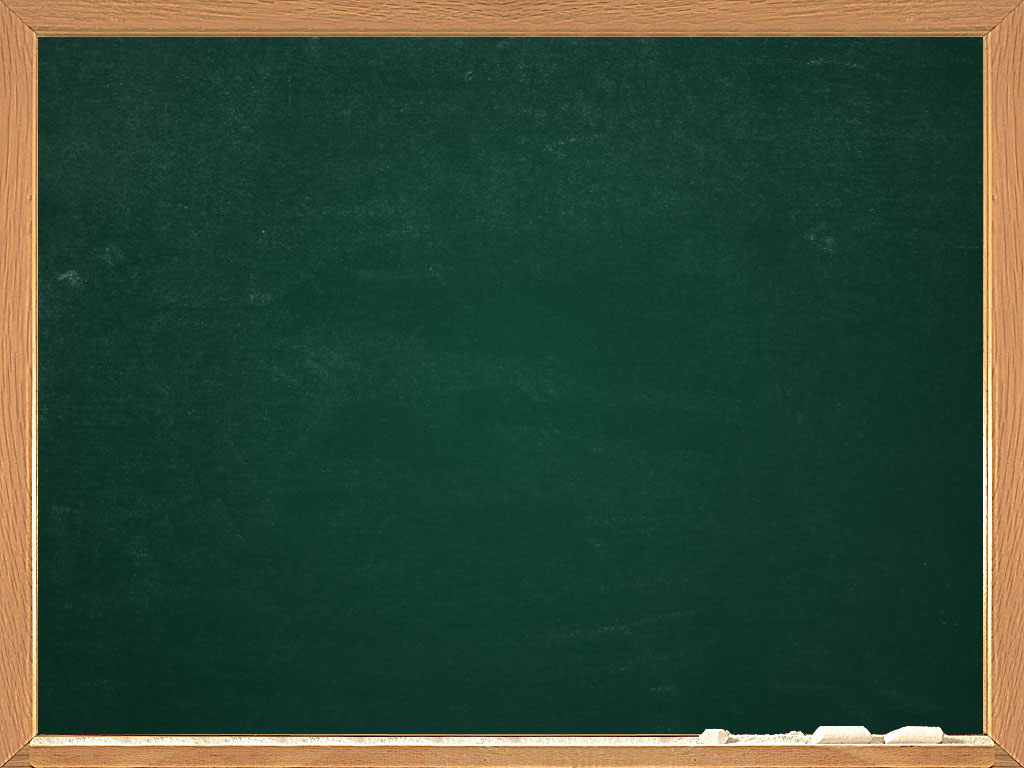 ж
Слово Ж  (Ž ž)
Ž ž
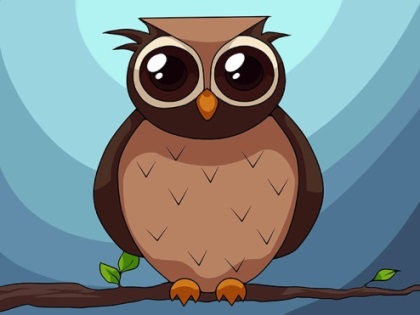 Пажљиво гледајте како се пише словo Ж  
 латинице.
ЧИТАМО РИЈЕЧИ И САСТАВЉАМО РЕЧЕНИЦЕ
Slava
Miloš
Zoka
žena
zeka
škola
slova
žito
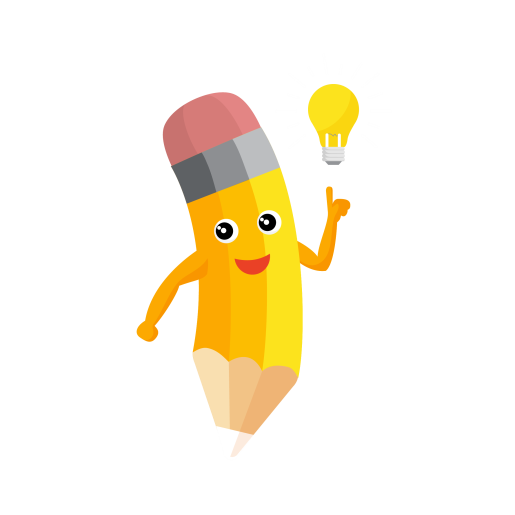 Slava uči slova.
Miloš voli školu.
Žena žanje žito.
Zoka mazi zeku.
kola
lavko
Š
S
ala
lika
uma
taza
eljko
Ž
Z
vo
ana
ko
a
ivot
oka
ЗАДАТАК ЗА САМОСТАЛАН РАД
1. Сљедеће реченице препиши латиницом:
Вук је у шуми. 
Маја чисти кућу. 
Саша има зеца.

2. Од датих ријечи састави
 реченице, а затим их запиши у свеску:
zove     Una    mamu
Voli     Saška    ježa
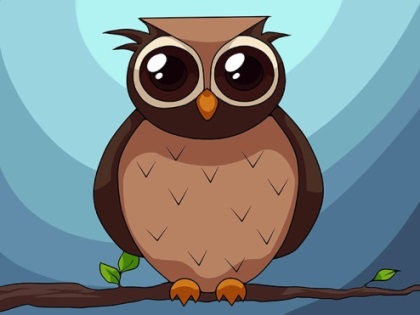